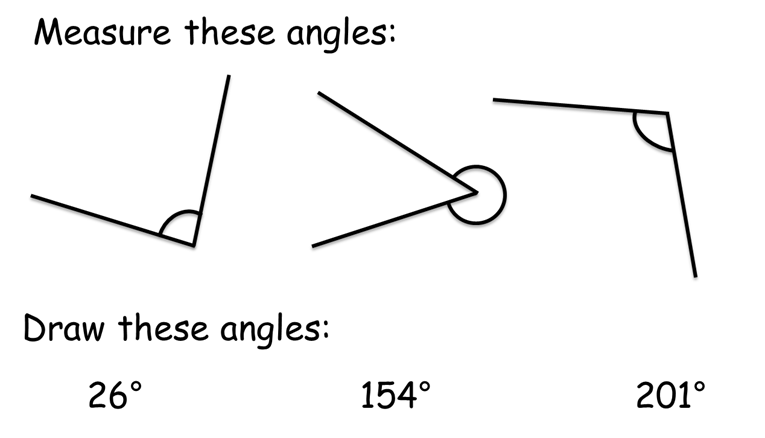 Answers
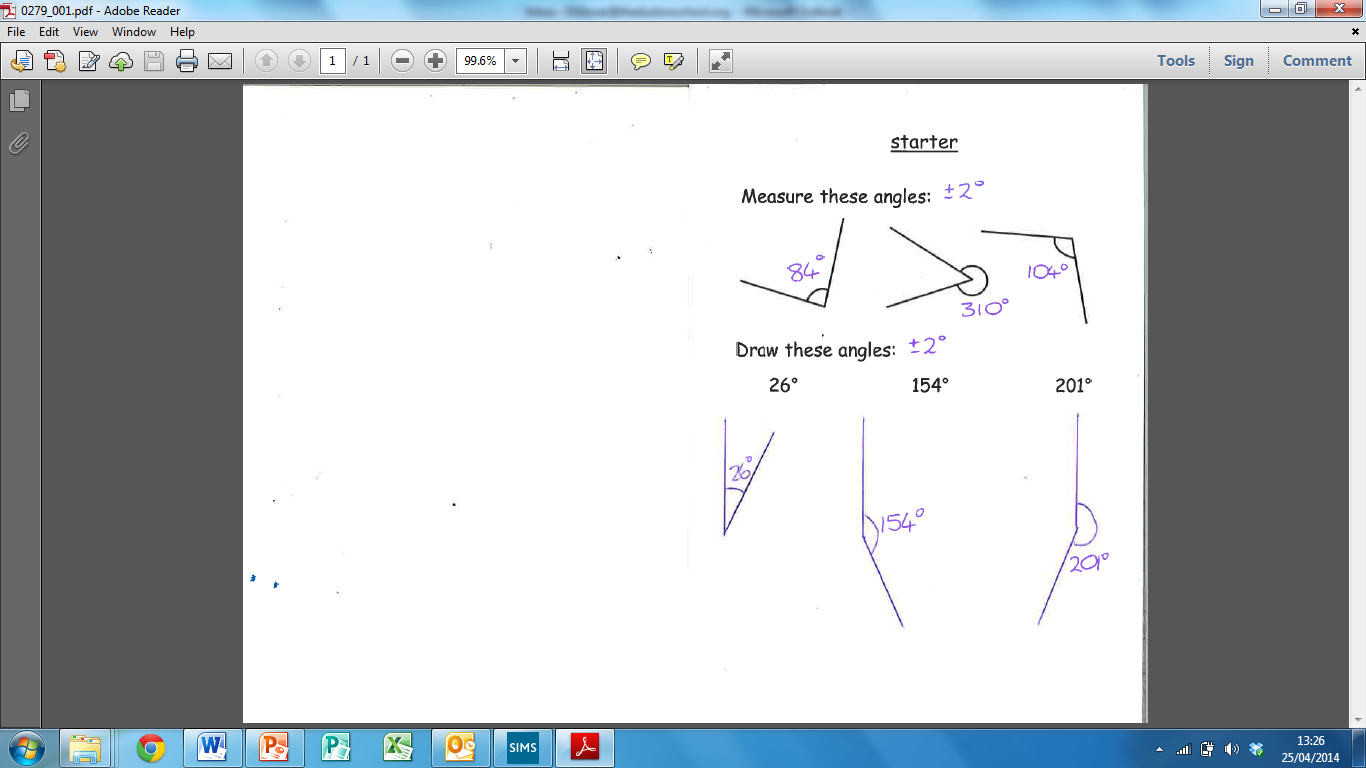 Pie chart proportion bingo
0		5		6		7
9		11		12		13
16		21		23		27
42		44		50		63
The pie chart represents 18 people. How many chose purple?
9
The pie chart represents 50 people. How many chose purple?
50
The pie chart represents 42 people. How many chose pink?
0
The pie chart represents 20 people. How many chose green?
5
The pie chart represents 46 people. How many chose yellow?
23
The pie chart represents 56 people. How many chose black?
21
How many people are represented by the pie chart?
2 people
16
The pie chart represents 48 people. How many chose black?
6
The pie chart represents 39 people. How many chose red?
13
The pie chart represents 28 people. How many chose yellow?
7
The pie chart represents 22 people. How many chose grey?
11
The pie chart represents 36 people. How many chose red?
12
The pie chart represents 72 people. How many chose black?
63
How many people are represented by the pie chart?
27
9 people
How many people are represented by the pie chart?
42
21 people
How many people are represented by the pie chart?
44
11 people
The information in the pie chart shows sales of 120 ice-creams sold from an ice-cream van one Saturday afternoon in the summer. Calculate the number of each type sold.
Banana
Banana
Chocolate
Vanilla
Strawberry
Check they add up to make the total!
?
Answers
In a survey, people were asked to indicate which one of five musical instruments they played. The information is given in the table. Display the information in a pie chart.
?
In a survey, people were asked to indicate which one of five musical instruments they played. The information is given in the table. Display the information in a pie chart.
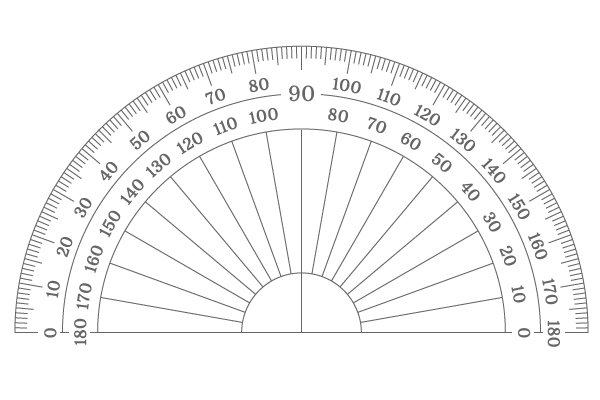 Guitar
?
In a survey, people were asked to indicate which one of five musical instruments they played. The information is given in the table. Display the information in a pie chart.
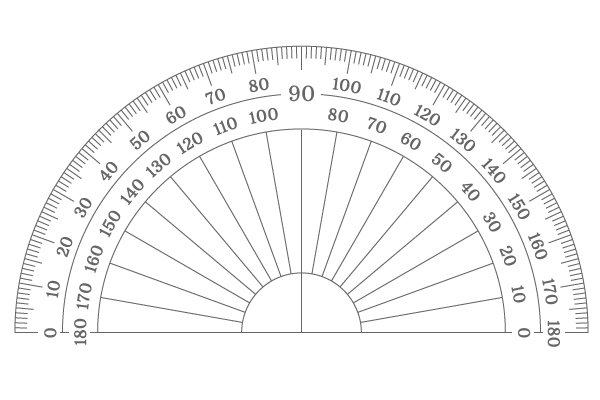 Guitar
Violin
?
In a survey, people were asked to indicate which one of five musical instruments they played. The information is given in the table. Display the information in a pie chart.
Keyboard
Guitar
Drum
Recorder
Violin
?
Answers
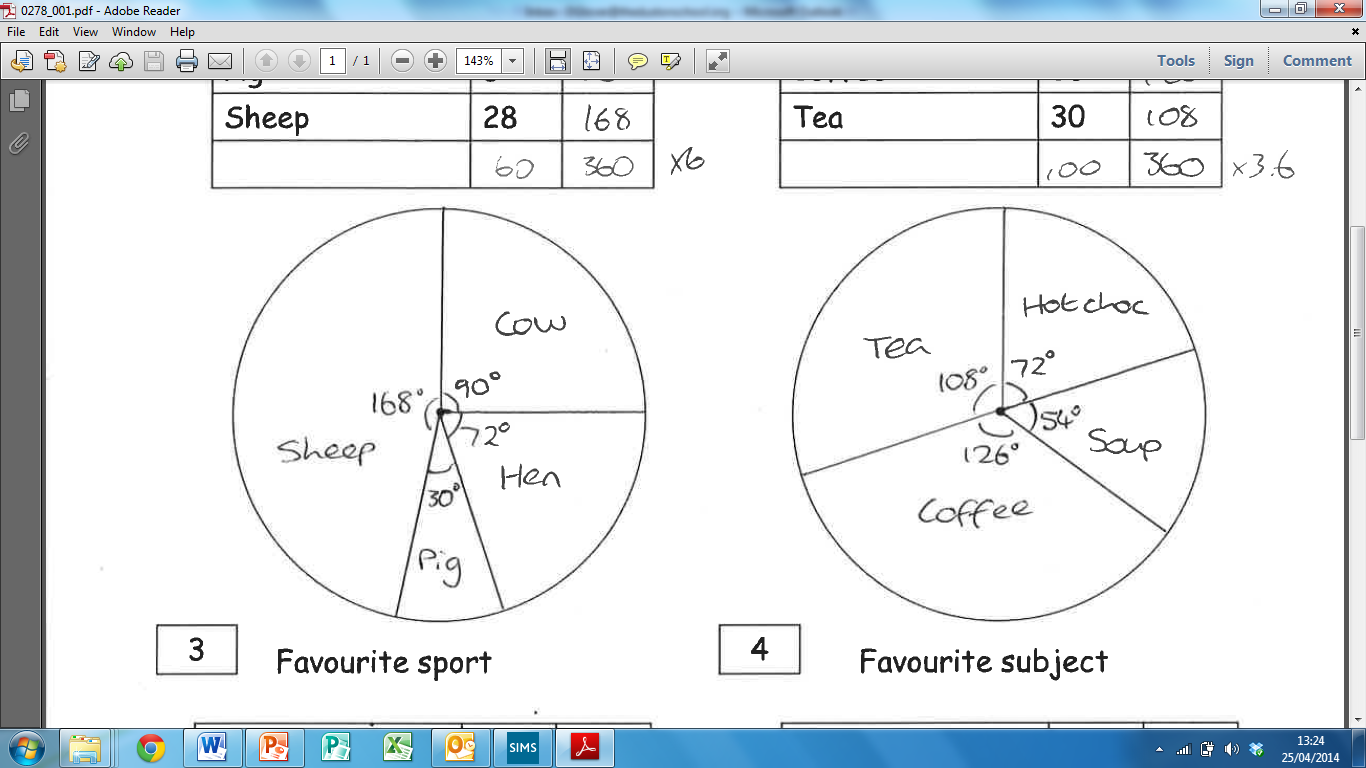 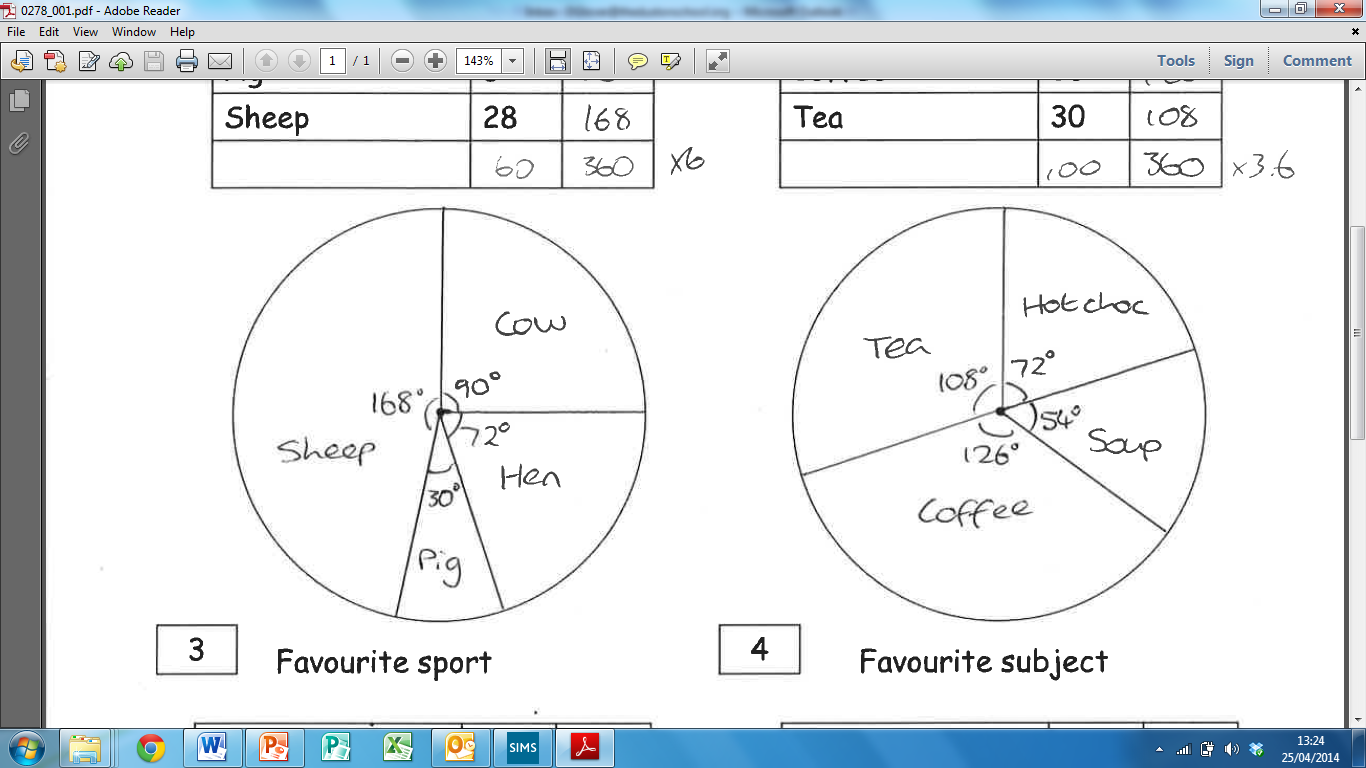 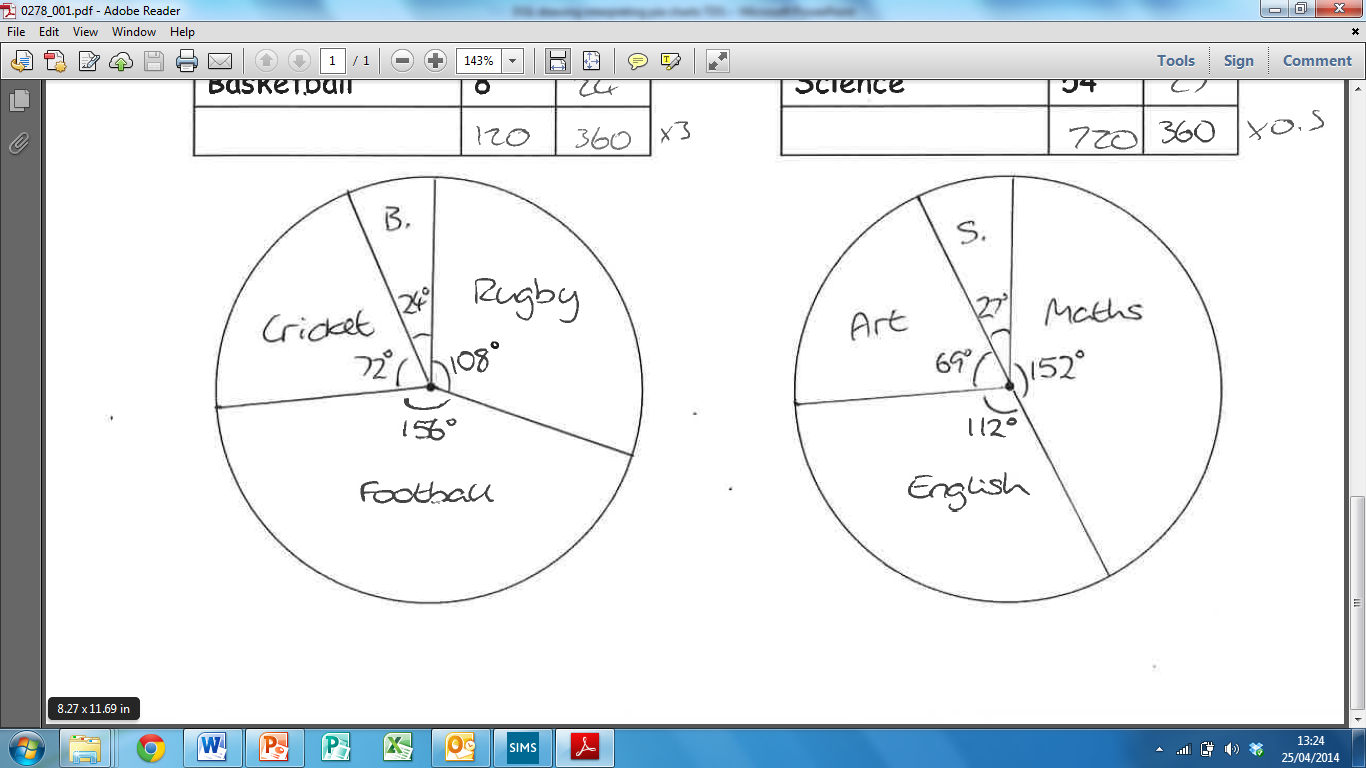 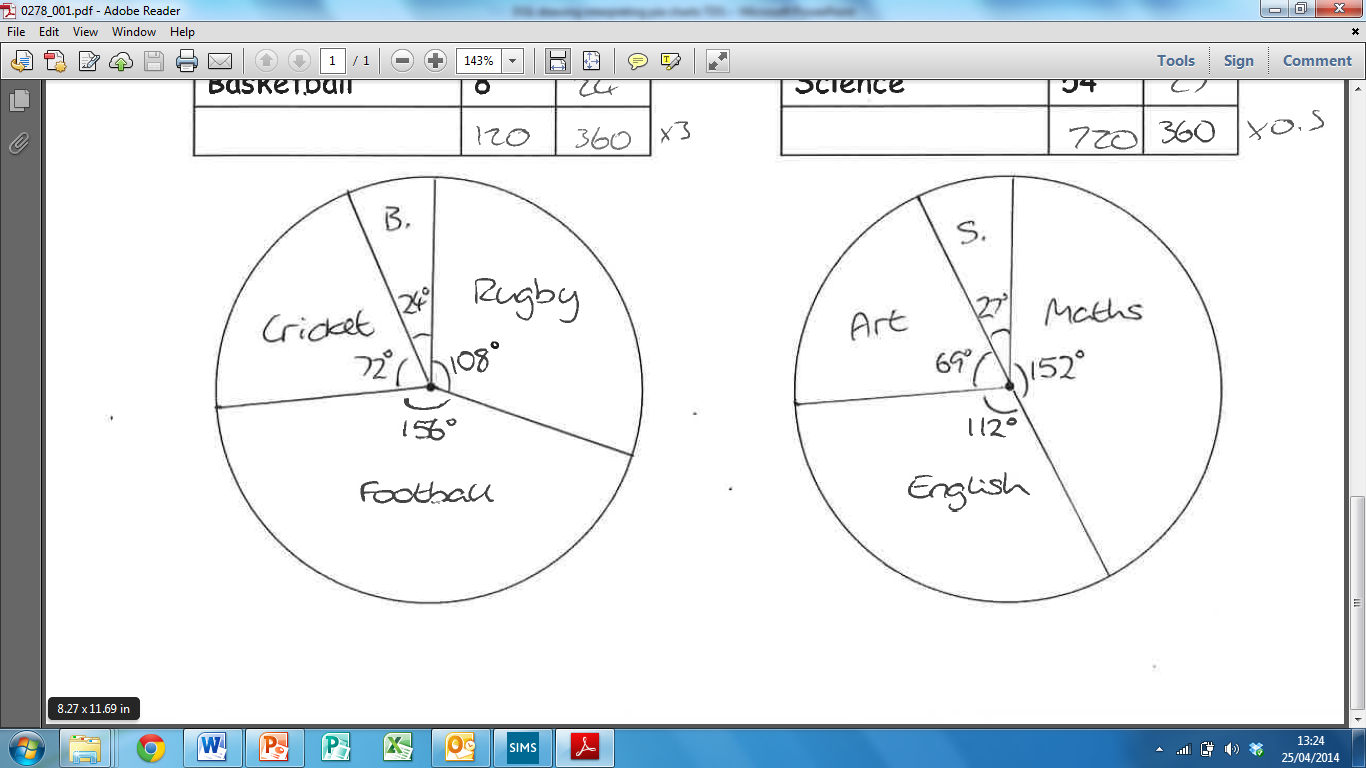 Comparing Pie Charts
BOYS
GIRLS
Answer the first five questions with:
True
False 
Cannot tell.


Then have a go at the extension question.
RED
RED
GREEN
GREEN
BLUE
BLUE
There are 3 boys in the school.
There were more girls than boys.
More girls chose red than boys.
Blue was the most commonly chosen colour.
Green was the least commonly chosen colour.

Extension: If the number of boys who chose green was the same as the number of boys who chose blue, what is the smallest number of boys that could have been asked?
Plenary
Name one ADVANTAGE and one DISADVANTAGE of pie charts.
Consider:
Compare them to other types of graph
How easy they are to draw
How easy they are to interpret
Extra formulae needed